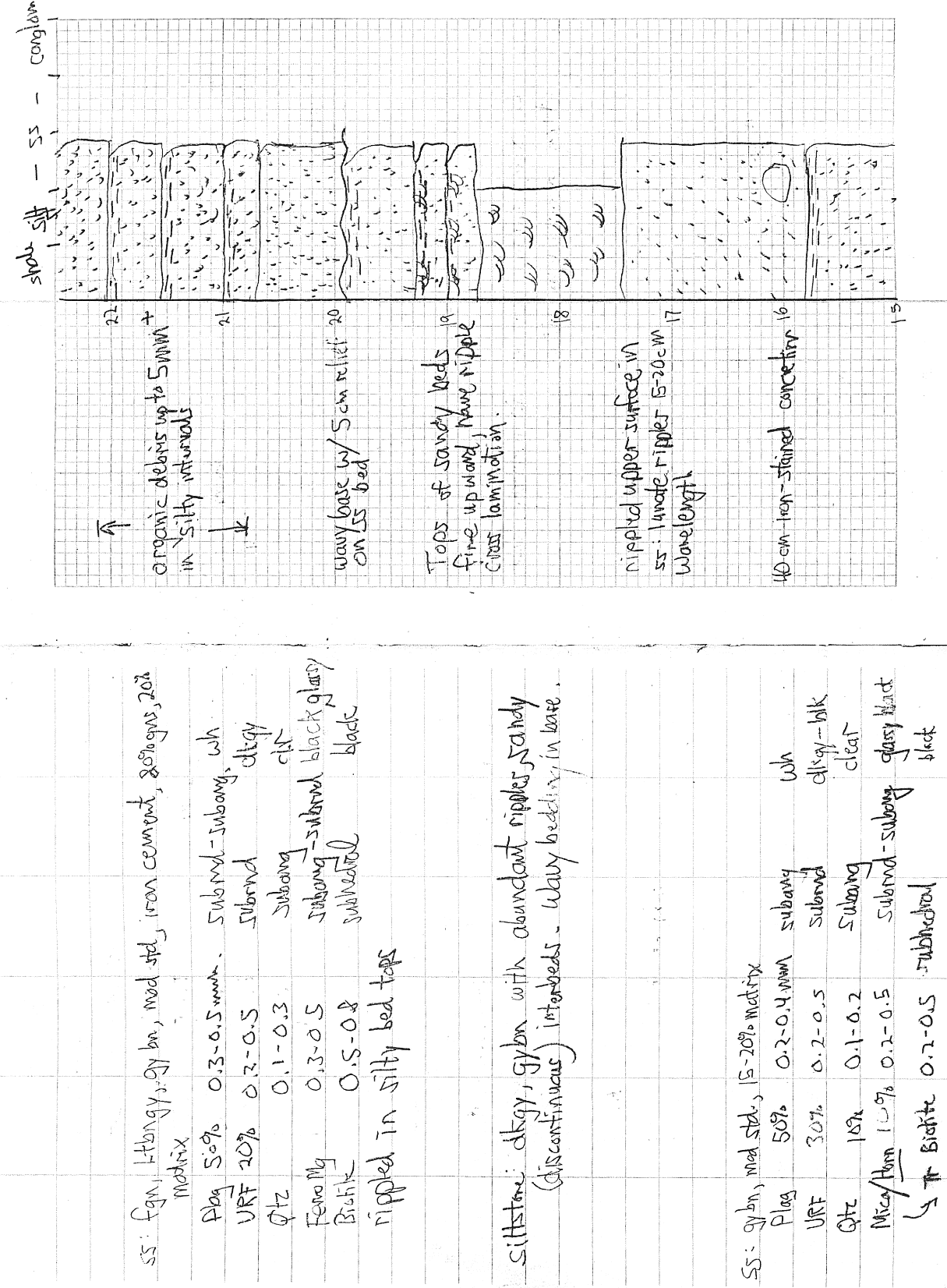 Example from a field notebook
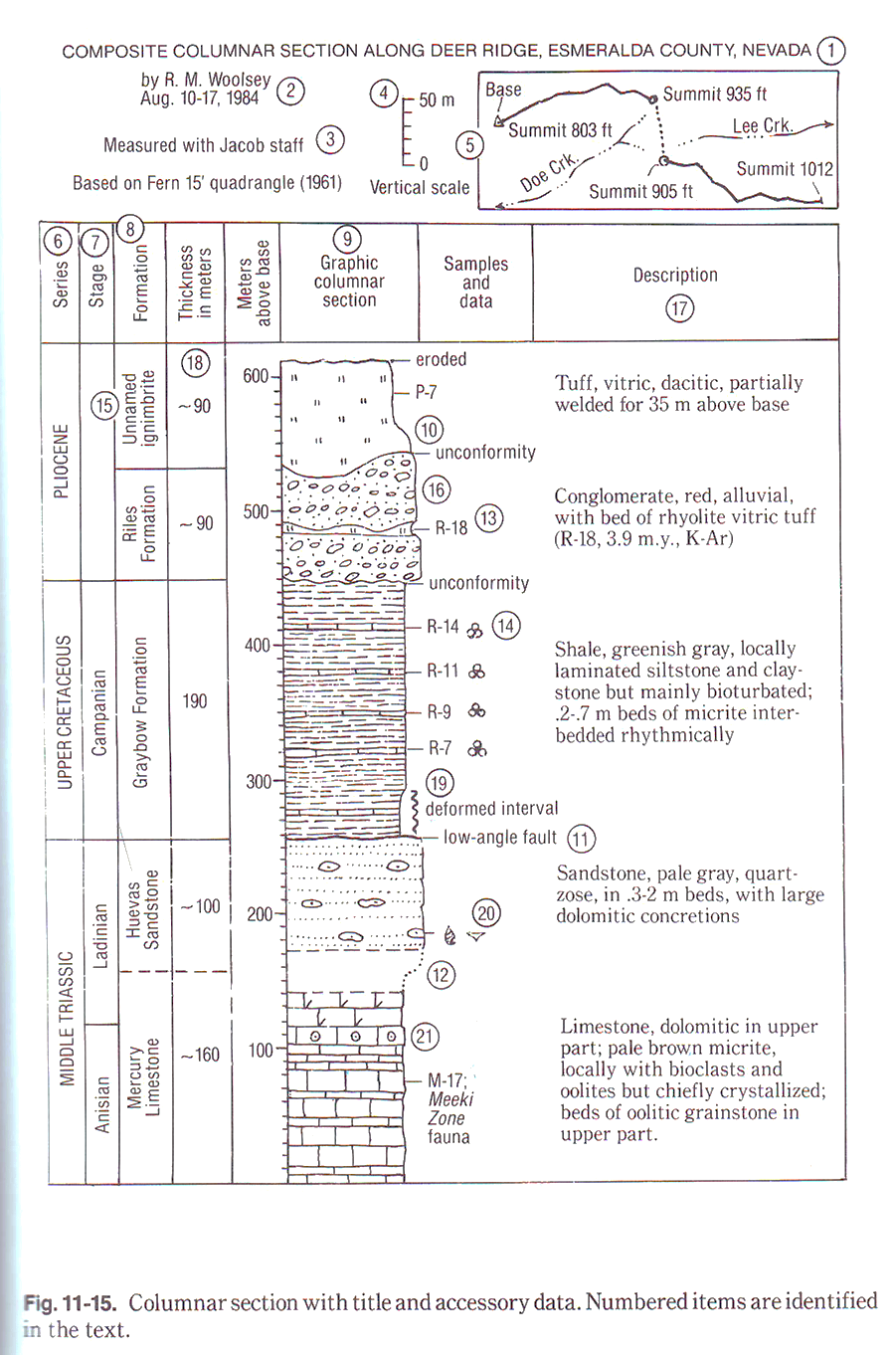 Example from Compton

Use this as your template, see notes!
Example of a grain size column (Journal of sedimentary petrology)
Example of a hand-drawn column (weathering profile)